The BHS Learning Journey
Year 9 this way!
End of Year Assessment
Practice questions completed and assessed
Model answers unpicked and critiqued
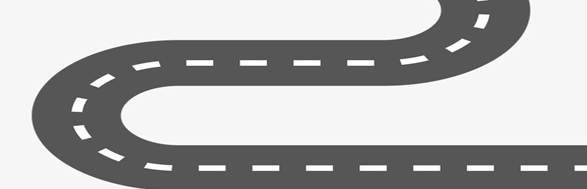 Revision techniques shared
 and modelled
TOPIC 6: Music & Faith
I know how is music used in Islam
I know how music is used in Christianity
I know how is music used in Buddhism
End of Year 8 Preparation
Year 8 Summer Term 2
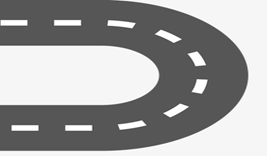 I know how do music and dance relate
I know what music for dance sounded like in the past
I know what does dance music sounds like today
I know what a ‘mash-up’ is
TOPIC 5: Music for Dance
Year 8 Summer Term 1
Assessed piece: Listening to and analysing music
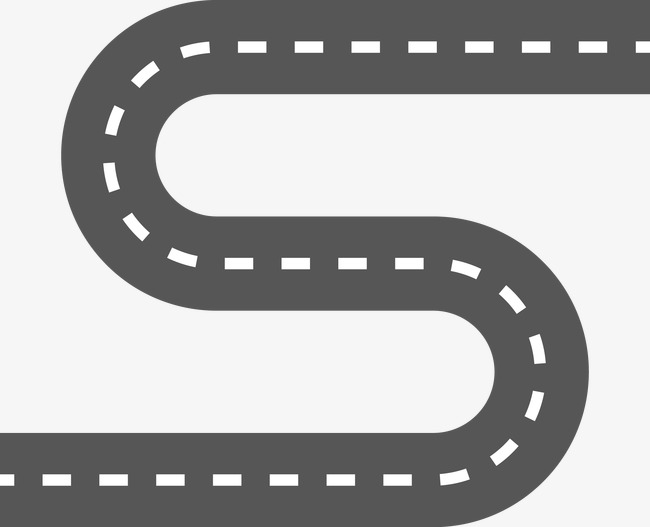 I know about Scott Joplin and Ragtime
I know how music in America developed from the Slave Trade
I know how Ragtime developed into Blues and Jazz
I know how to play ‘The Entertainer’
TOPIC 4: World Music Part 2
Year 8 Spring Term 2
Assessed piece: Playing the Keyboard (Blues)
I know about the Romantic period
I know about the Impressionist period
I know how to create my own piece of Minimalism?
I know about Minimalism
Year 8 Spring Term 1
TOPIC 3: History of Music Part 2
Assessed piece: Recognising music from history
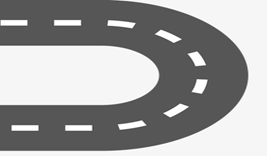 I know how to give a balanced opinion
I know how do lyrics are used
I know more complex music symbols
I know how musicals tell a story
I know how to play more advanced keyboard music
TOPIC 2: Musicals
Year 8 Autumn Term 2
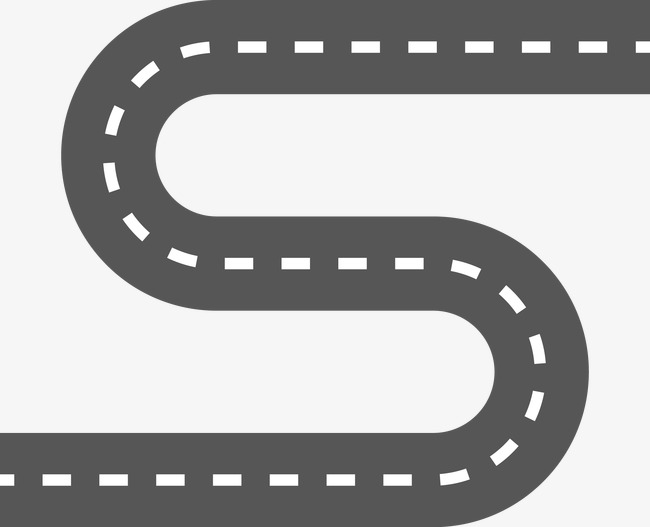 Assessed piece: Notation Test
I know how to use sounds to change mood and atmosphere
I know who Gustav Holst was
I know more Key Words and can apply them
I know how is music used to create different atmospheres
TOPIC 1: The Planet Suite
Assessed piece: Can I use Key Words to describe music?
Year 8 Autumn Term 1
Continue to embed an enthusiasm and thirst for learning
Year 8 Begins
Reminder about our ethos and what it looks like in practice